1. Buffon’s needle
Team Croatia
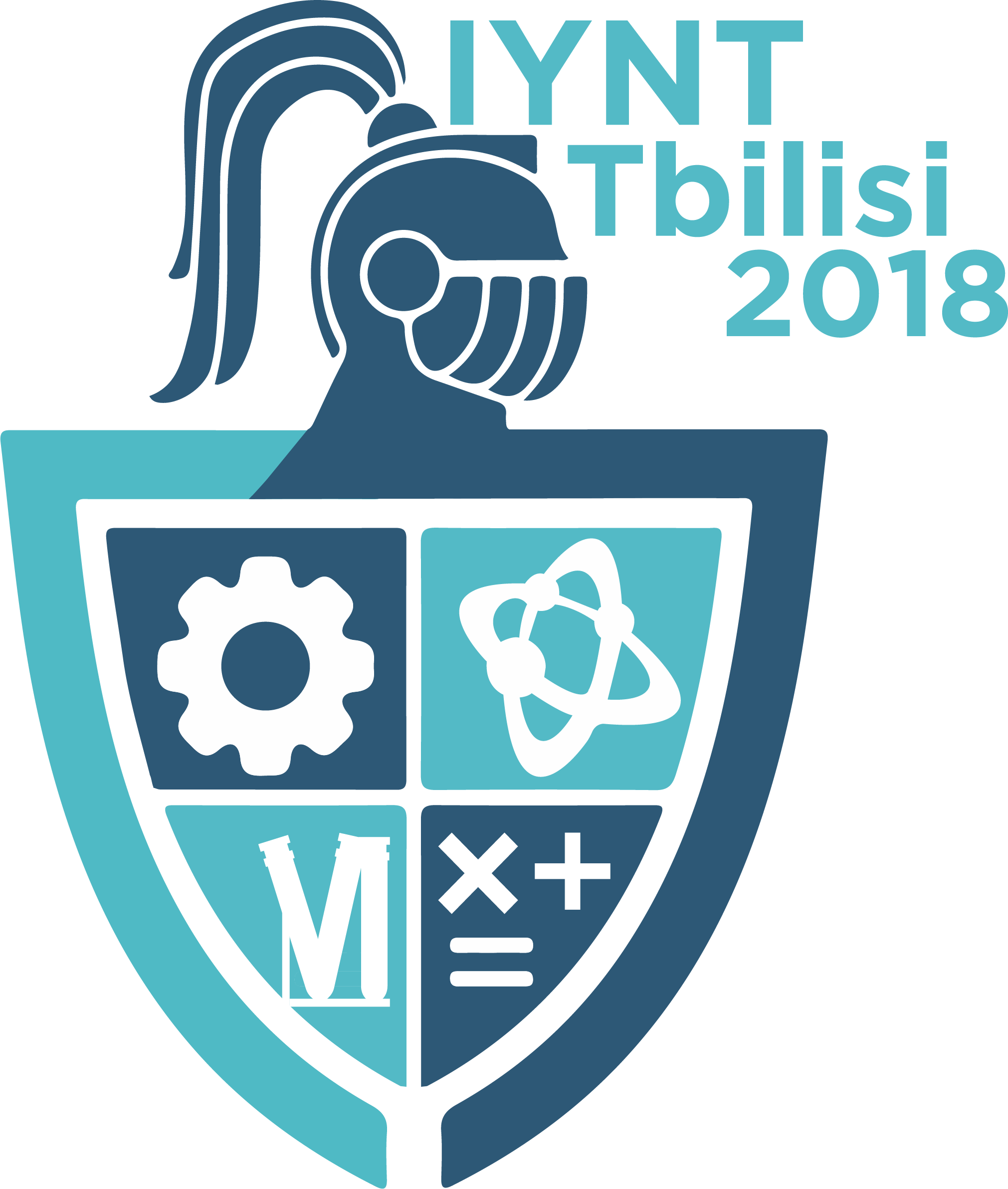 Reviewer: Marko Šarić
Reporter
Made a diagram of the sticks and lines
No explanation of formulas
No hypotheses
Conclusion – no correlation with any of the parameters
Small number of repetitions
Analysis ofproblem
Analysisof data
Theoreticalintroduction
Hypotheses
Experiment
Conslusion
OK
Not so good
Very good
2
Opponent
Said that reporter had too many formulas
Didn’t ask anything about experiment
Had only one point of discussion
Short statement
3
Discussion
Formulas:
 Reporter: didn’t explain where the formula comes from
 Opponent: only one question
4
Thank you!
Team Croatia
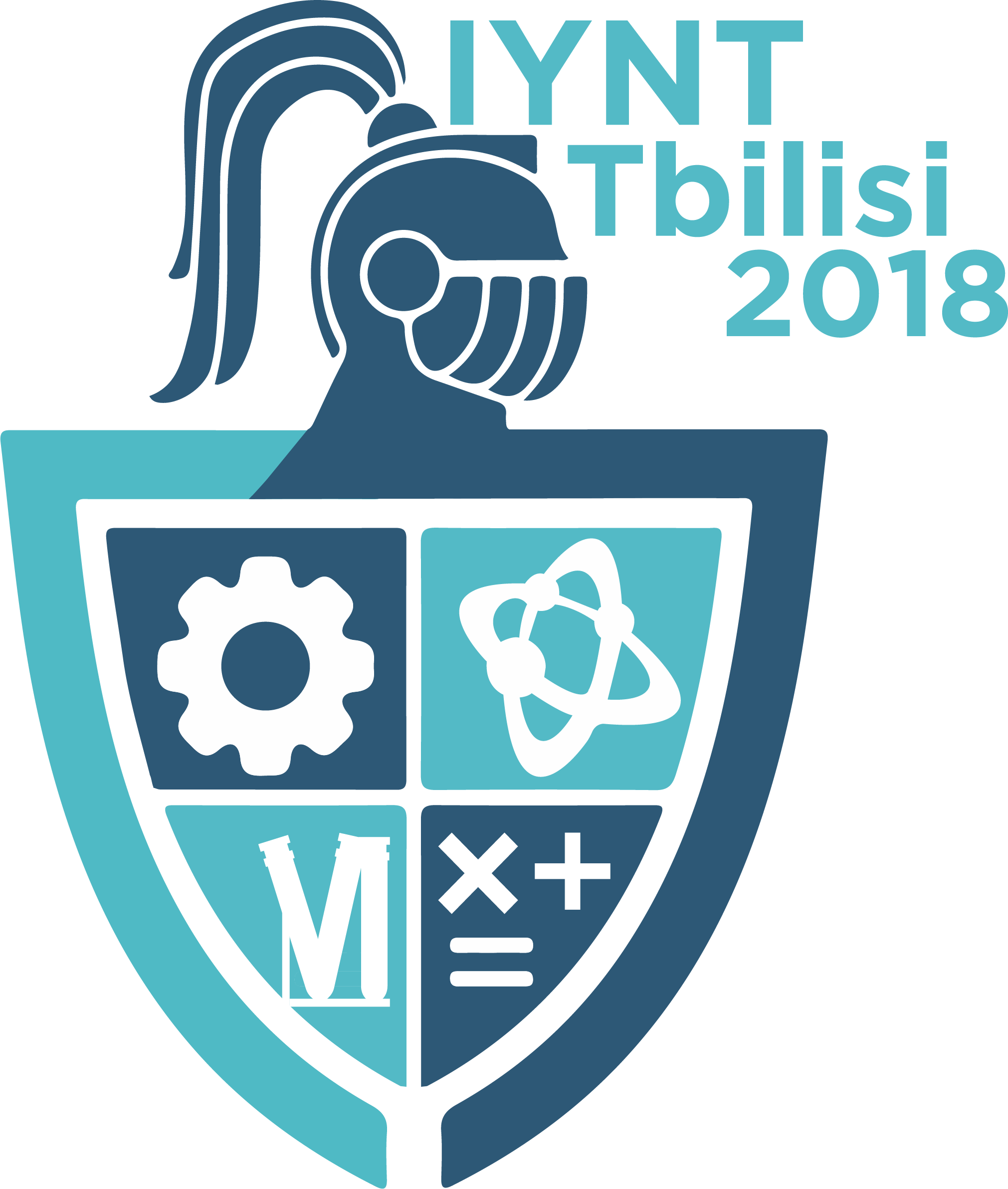 Reviewer: Marko Šarić